Small Animals
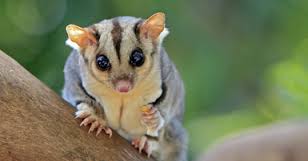 Sugar Glider
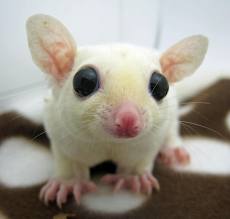 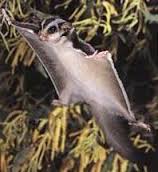 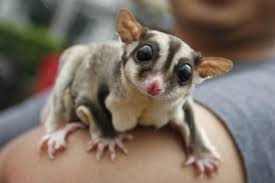 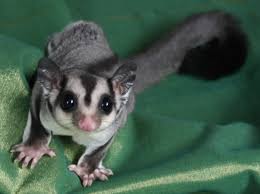 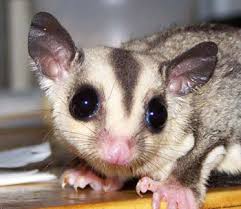 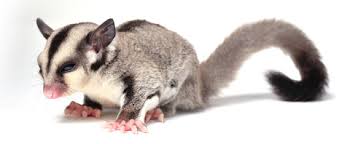 Guinea Pig (Cavy)
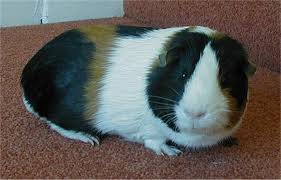 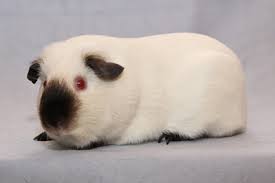 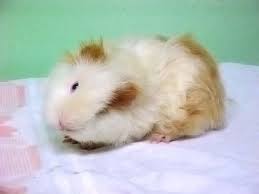 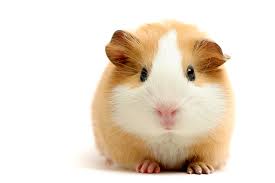 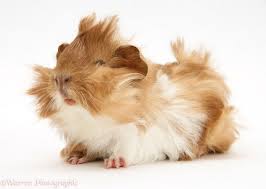 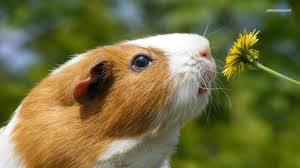 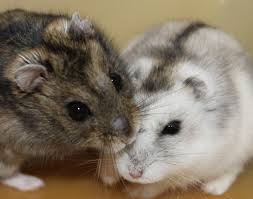 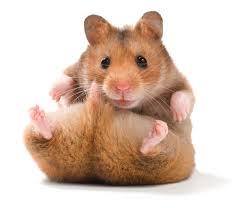 Hamster
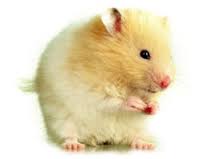 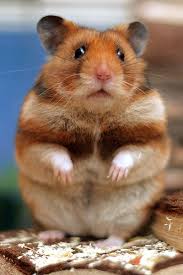 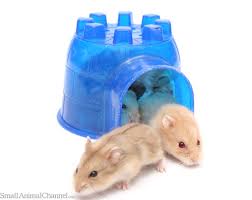 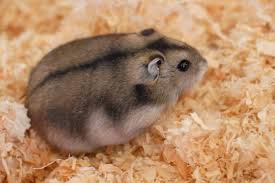 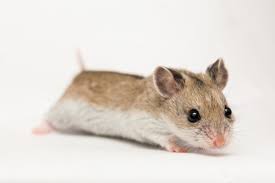 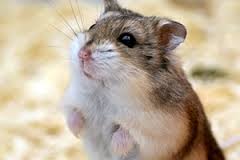 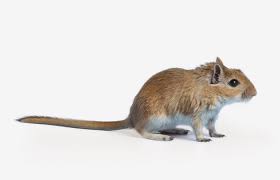 Gerbil
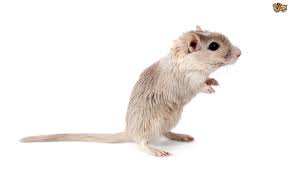 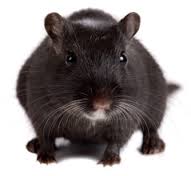 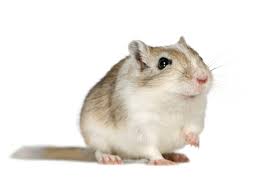 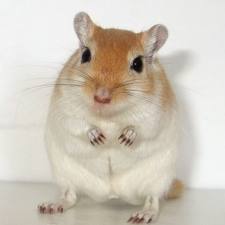 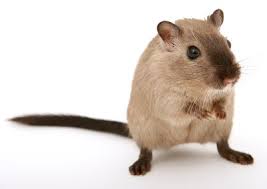 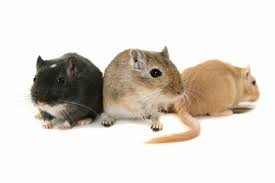 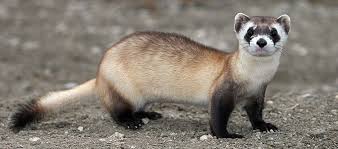 Ferret
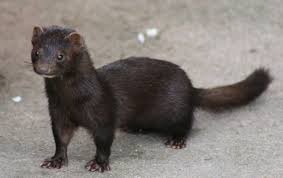 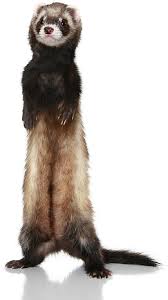 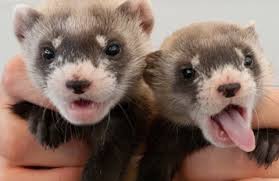 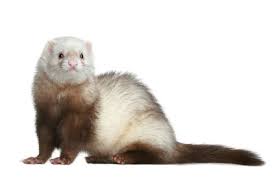 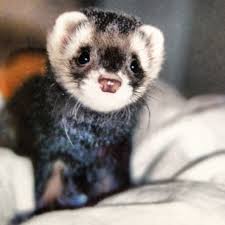 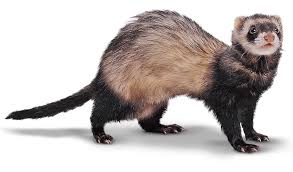 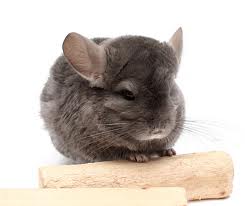 Chinchilla
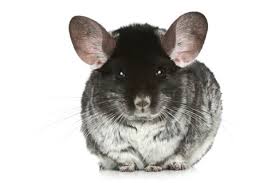 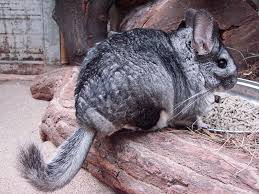 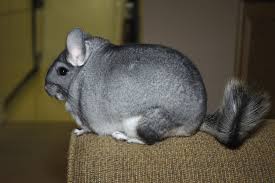 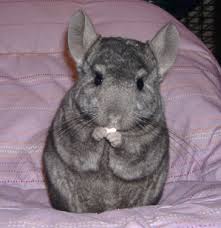 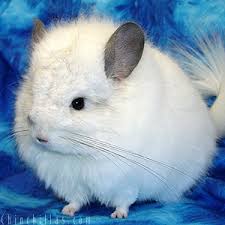 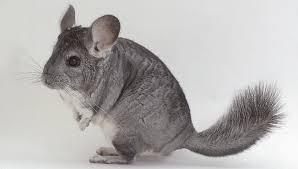 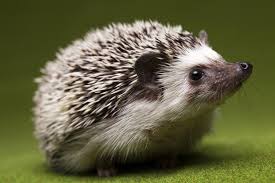 Hedgehog
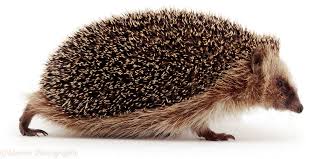 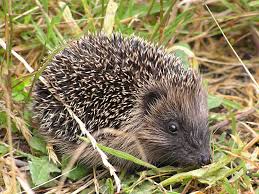 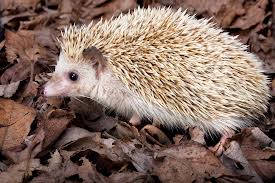 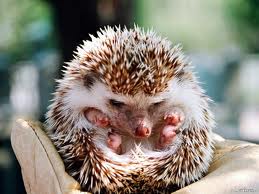 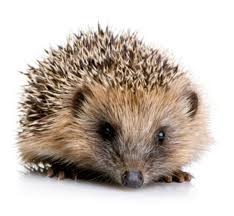 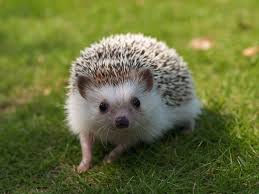 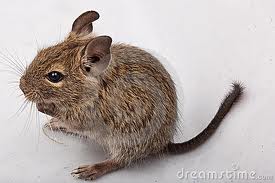 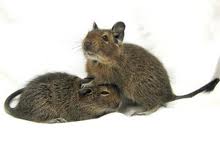 Degus
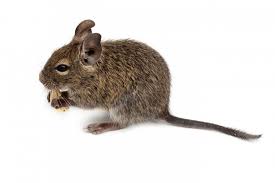 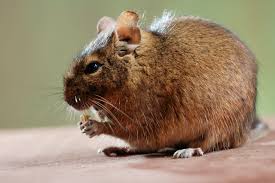 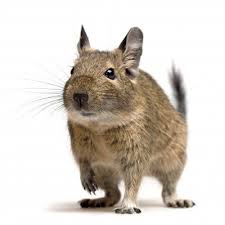 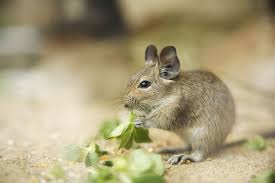 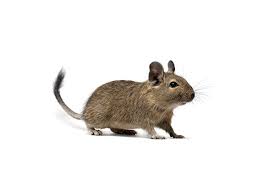